TIN HOC 4
CHỦ ĐỀ 3. Tổ chức lưu trữ, tìm kiếm và trao đổi thông tin
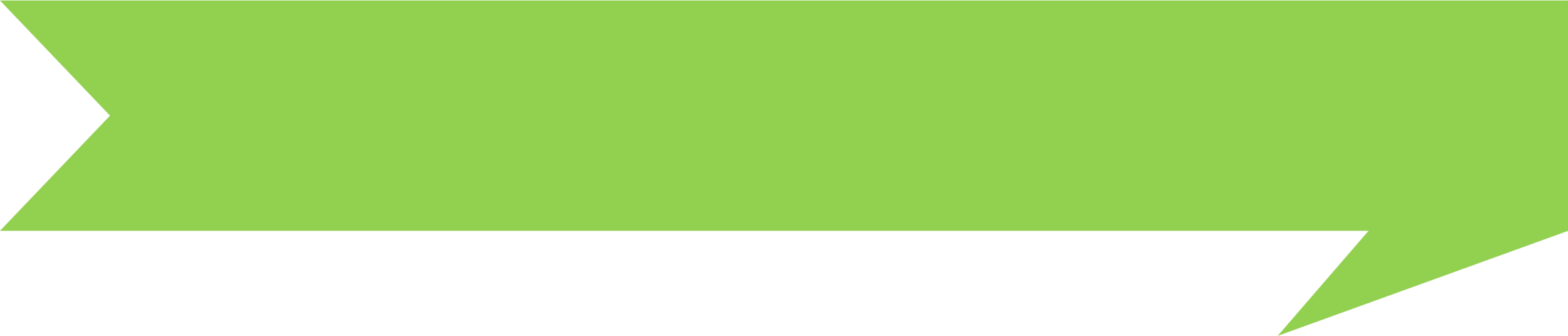 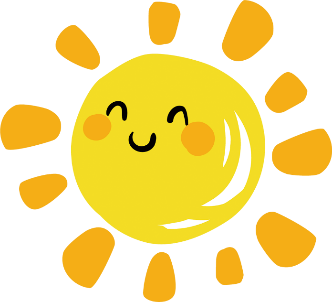 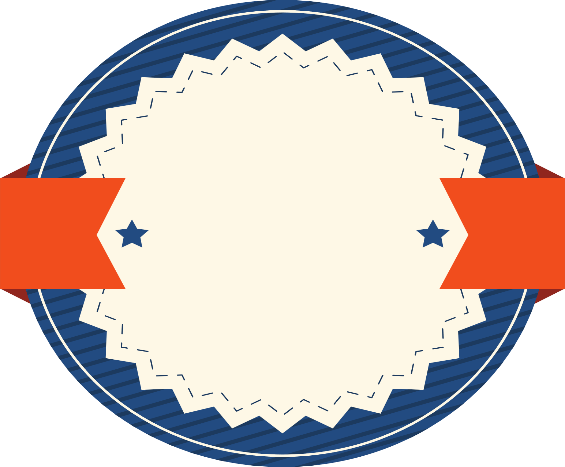 BÀI
Tìm kiếm thông tin trên Internet
4
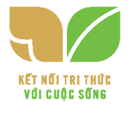 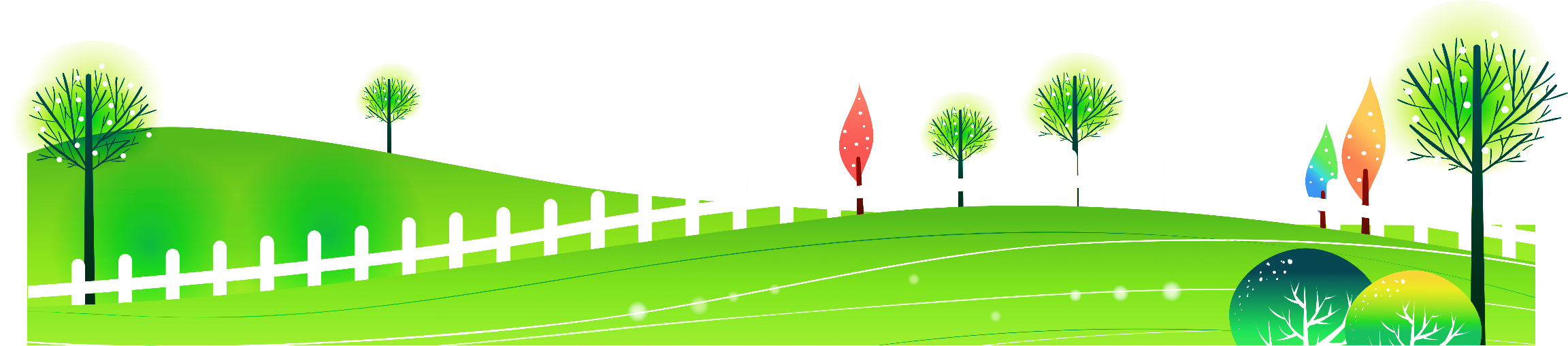 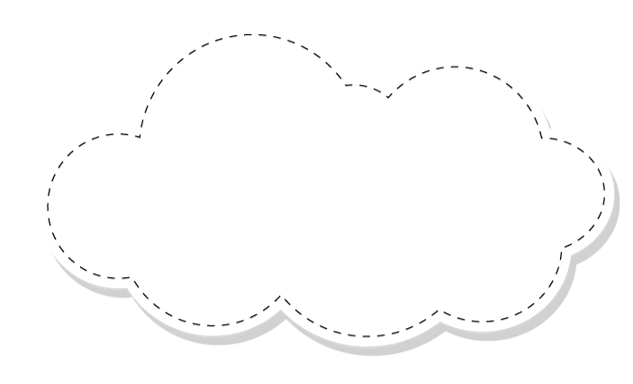 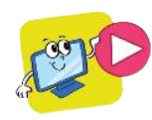 KHỞI ĐỘNG
Khoa: Hôm qua bố tớ vừa dạy cho tớ cách tìm kiếm thông tin trên Internet đấy. Chúng ta có thể tìm kiếm thông tin về các đời vua Hùng để hoàn thành bài tập nhóm môn Lịch sử và Địa lí.
Minh:Hay đấy! Cậu hướng dẫn cho tớ cách tìm kiếm thông tin được không?
Khoa: Trước tiên, cậu phải xác định được chủ đề mình định tìm kiếm, từ đó tìm các từ hoặc cụm từ liên quan đến thông tin tìm kiếm.
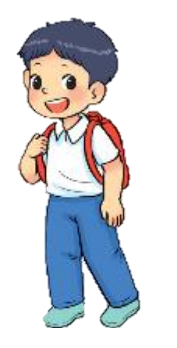 Câu hỏi: Theo em, bạn Khoa và bạn Minh đang cần tìm thông tin theo chủ đề gì? Với chủ đề đó, em hãy đưa ra các từ hoặc cụm từ gợi ý để các bạn tìm kiếm thông tin.
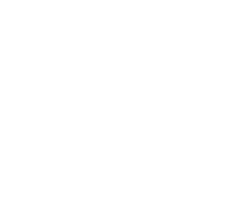 1. Tìm kiếm thông tin trên Internet
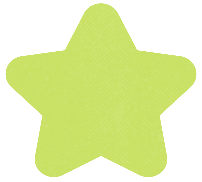 1
Tìm kiếm thông tin trên Internet
HOẠT ĐỘNG
Minh: Sau khi xác định từ hoặc cụm từ tìm kiếm chúng ta phải làm gì tiếp theo?
Khoa: Cậu  truy  cập  vào  trang  web  tìm  kiếm  bằng  cách  nháy  đúp chuột vào  biểu  tượng               trên  màn  hình  nền,  gõ google.com  vào thanh địa chỉ. Sau đó gõ cụm từ đã xác định ở trên vào ô tìm kiếm trên trang Google rồi nhấn phím Enter. Ví dụ, tớ xác định cụm từ tìm kiếm là Các đời vua Hùng, tớ sẽ thực hiện như sau:
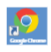 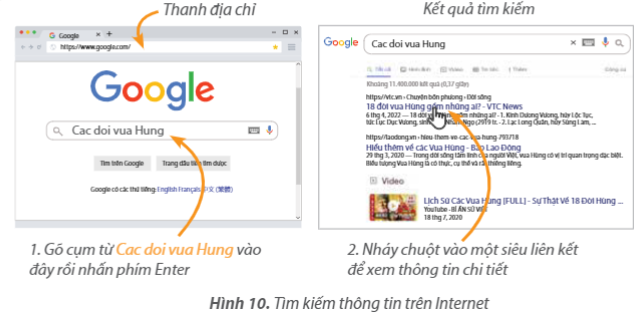 Câu hỏi: Bạn Khoa đã chỉ cho bạn Minh tìm thông tin trên Internet bằng cách truy cập vào trang  web nào?
Bạn Khoa đã truy cập vào trang web google.com để tìm kiếm thông tin. google.com là địa chỉ của một máy tìm kiếm. Có rất nhiều máy tìm kiếm, ví dụ: google.com, bing.com, ask.com,... là các máy tìm kiếm được sử dụng phổ biến
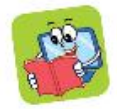 Ở Hoạt động trên, cụm từ Các đời vua Hùng là từ khoá.
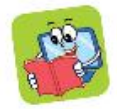 .
.
.
Từ khoá là từ hoặc cụm từ thể hiện nội dung muốn tìm kiếm.
Bài 4: Tìm kiếm thông tin trên Internet
Tìm kiếm thông tin trên Internet
    Từ khoá là từ hoặc cụm từ thể hiện nội dung muốn tìm kiếm
Các bước tìm kiếm thông tin trên Internet:
[Speaker Notes: Nhằm nắm chắc hơn khái niệm từ khóa và các bước tìm kiếm thông tin trên internet để có thể vận dụng những kiến thức này vào cuộc sống, tiết hôm nay thầy và các em cùng nhau thực hành.]
Sắp xếp các bước theo đúng thứ tự để tìm kiếm thông tin.
a) Truy cập vào máy tìm kiếm.
b) Gõ từ khoá vào ô tìm kiếm.
c) Xác định từ khoá.
d) Nháy chuột vào một siêu liên kết để mở trang web xem thông tin chi tiết
c     a     b     d
[Speaker Notes: Bạn trả lời rất chính xác, có 4 bước để tìm kiếm thông tin trên internet 
Ở đây thầy có 4 bước nhưng chưa đúng thứ tự, bạn nào có thể sắp xếp lại đúng thứ tự và đọc to kết quả cho thầy nào?]
2. THỰC HÀNH TÌM THÔNG TIN TRÊN INTERNET
Nhiệm vụ : Sử dụng máy tìm kiếm để tìm kiếm các thông tin về Hồ Gươm. 
Hướng dẫn: (Những hướng dẫn sau đây sử dụng máy tìm kiếm Google để minh hoạ)
Bước 1: Xác định từ khoá là Hồ Gươm.
Bước 2: Mở trình duyệt web và gõ địa chỉ máy tìm kiếm vào thanh địa chỉ:
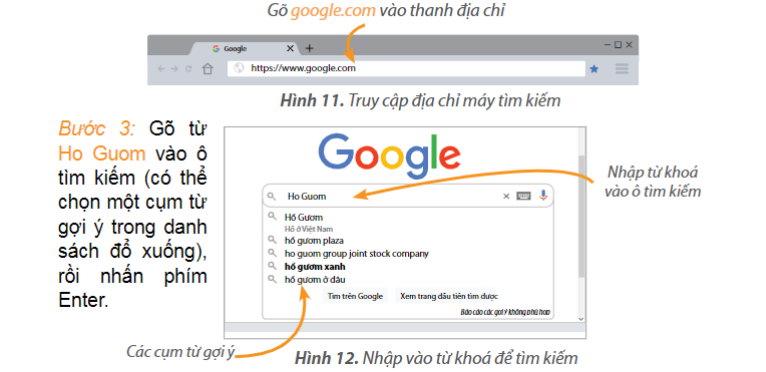 Kết quả tìm kiếm là danh sách  các  trang web  có  chứa  từ khoá  tìm  kiếm. Em hãy quan sát trang  thông  tin kết quả.
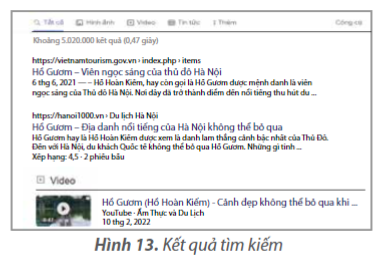 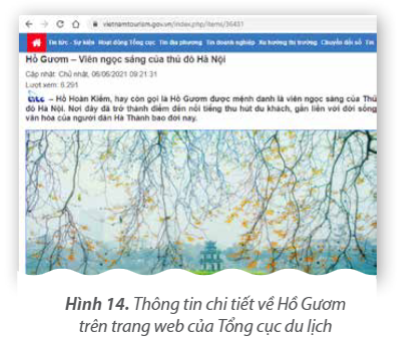 Bước 4: Nháy chuột vào một siêu liên kết để mở trang web  và xem thông tin chi tiết về Hồ Gươm.
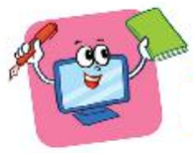 LUYỆN TẬP
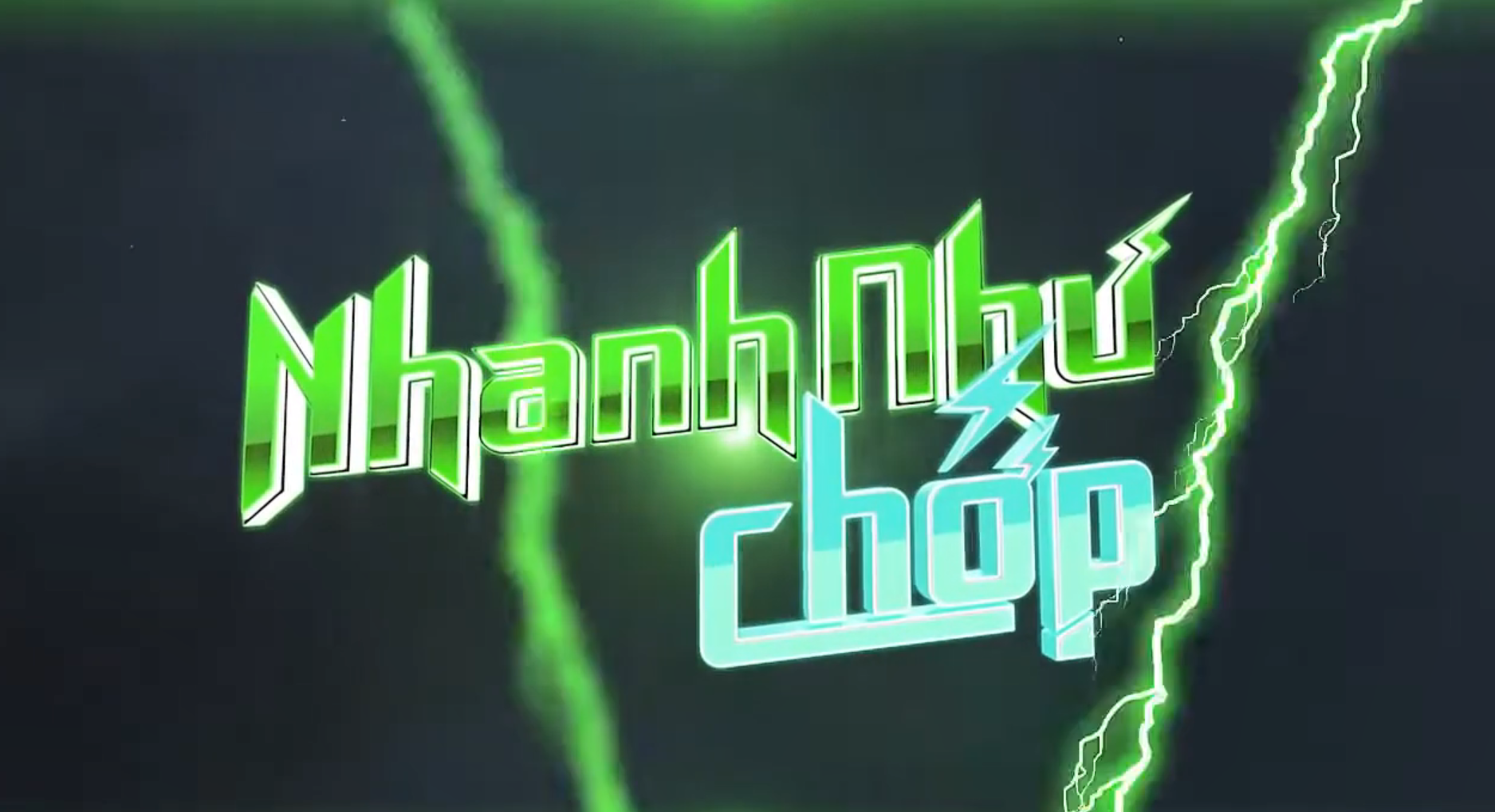 LUẬT CHƠI
Mỗi học sinh có nhiệm vụ xác định từ khóa của câu hỏi và dùng internet để tìm kiếm câu trả lời cho câu hỏi được giáo viên đưa ra. 
Sau khi tìm được đáp án, ai nhanh chóng giơ tay sẽ giành quyền trả lời.
Hs trả lời đúng được thưởng 1 sao
Em hãy kể 5 cửa ô đón chào đoàn quân tiến về giải phóng Thủ đô ngày 10/10/1954?
Ô Cầu Dền, Ô Chợ Dừa, Ô Đống Mác, Ô Cầu Giấy, Ô Quan Chưởng
Cửa ô nằm trên địa phận quận Đống Đa tên là gì?
Ô Chợ Dừa
Cửa ô duy nhất còn giữ lại nét cổ kính của kinh thành Thăng Long xưa tên là gì?
Ô Quan Chưởng
Ai là chủ tịch UBND đầu tiên của Thành phố Hà Nội?
Bác sĩ 
Trần Duy Hưng
Trong bức ảnh những ai là người dẫn đầu đoàn quân chiến thắng vào giải phóng và tiếp quản Thủ đô ngày 10/10/1954?
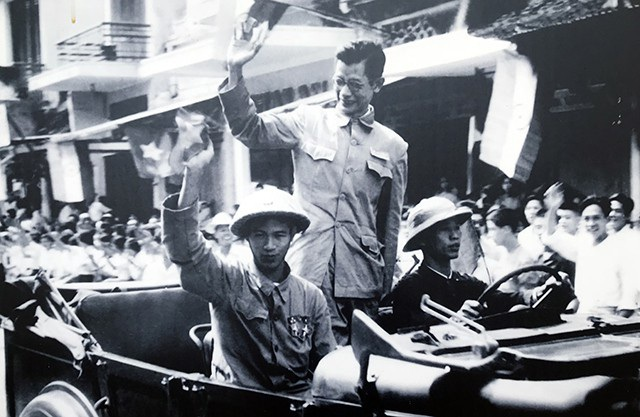 Bác sĩ Trần Duy Hưng và Đại đoàn trưởng đại đoàn 308 Vương Thừa Vũ
Những lính Pháp cuối cùng rút khỏi Hà Nội theo hướng nào?
Cầu Long Biên
Thành phố châu Á đầu tiên được UNESCO tặng danh hiệu “ Thành phố vì hòa bình” là thành phố nào?
HÀ NỘI
Hà Nội được UNESCO vinh danh “ Thành phố vì hòa bình” vào thời gian nào?
16/7/1999
QUIZIZZ
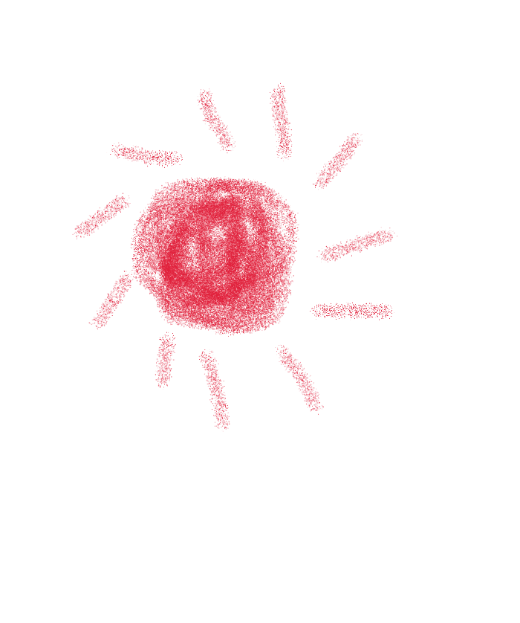 L
L
LOVE
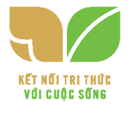 TẠM BIỆT VÀ HẸN GẶP LẠI
G
PIRCE
L
S
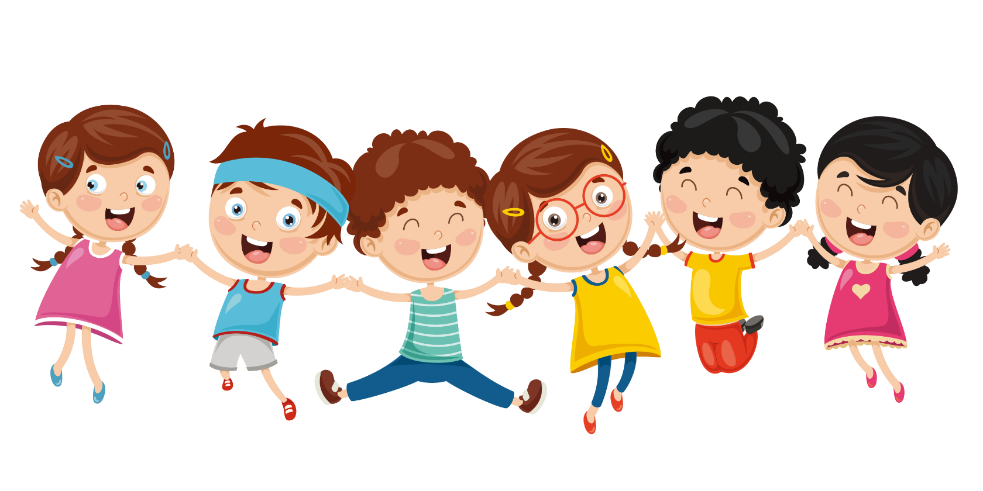 T
H
L
Bài 4: Tìm kiếm thông tin trên Internet
Tìm kiếm thông tin trên Internet
Từ khoá là từ hoặc cụm từ thể hiện nội dung muốn tìm kiếm
2. Các bước để tìm kiếm thông tin:
B1: Xác định từ khóa
B2: truy cập vào máy tìm kiếm
B3: gõ từ khóa vào ô tìm kiếm
B4: nháy chuột vào một siêu liên kết để mở trang web xem thông tin chi tiết